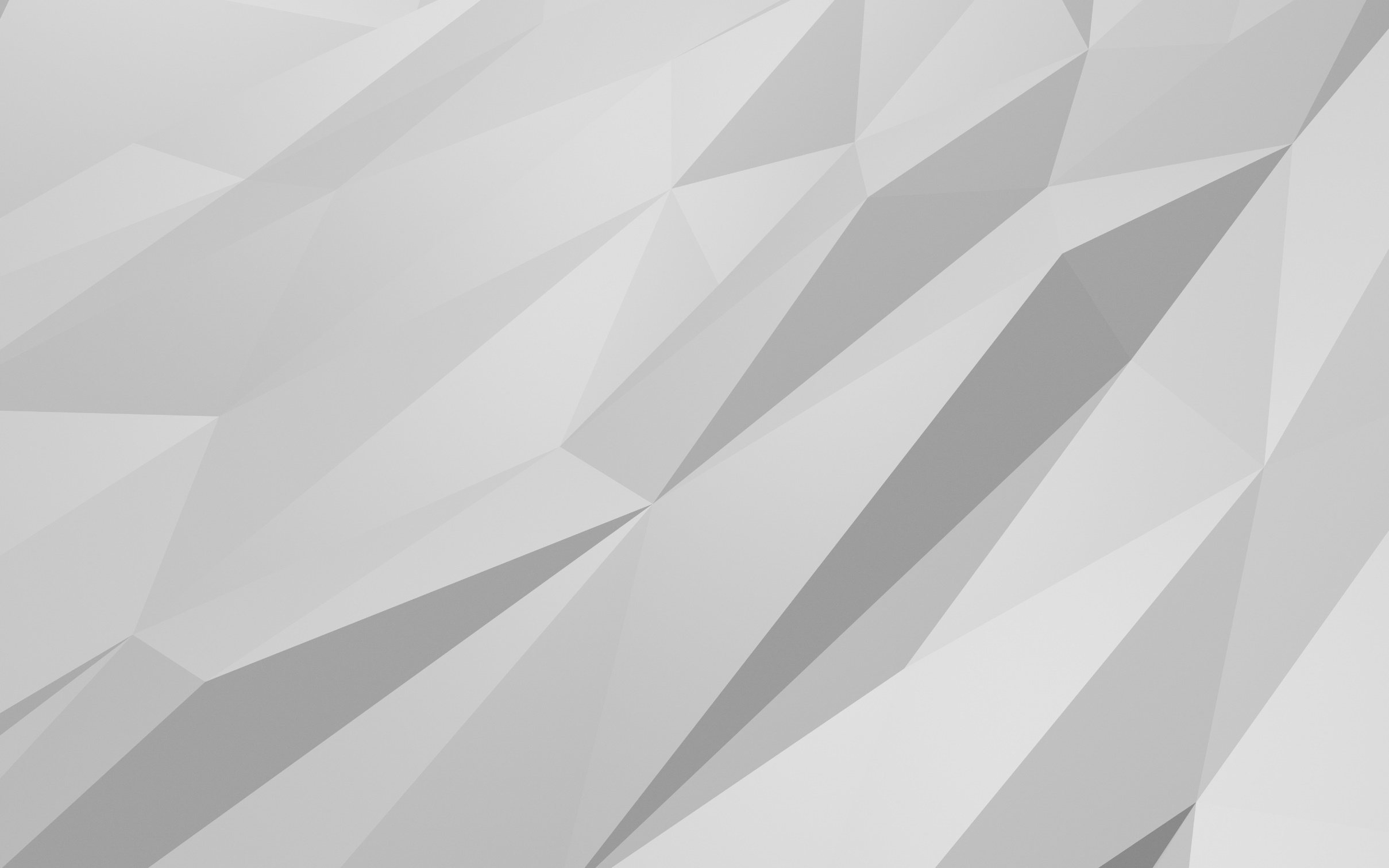 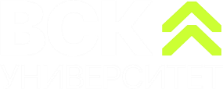 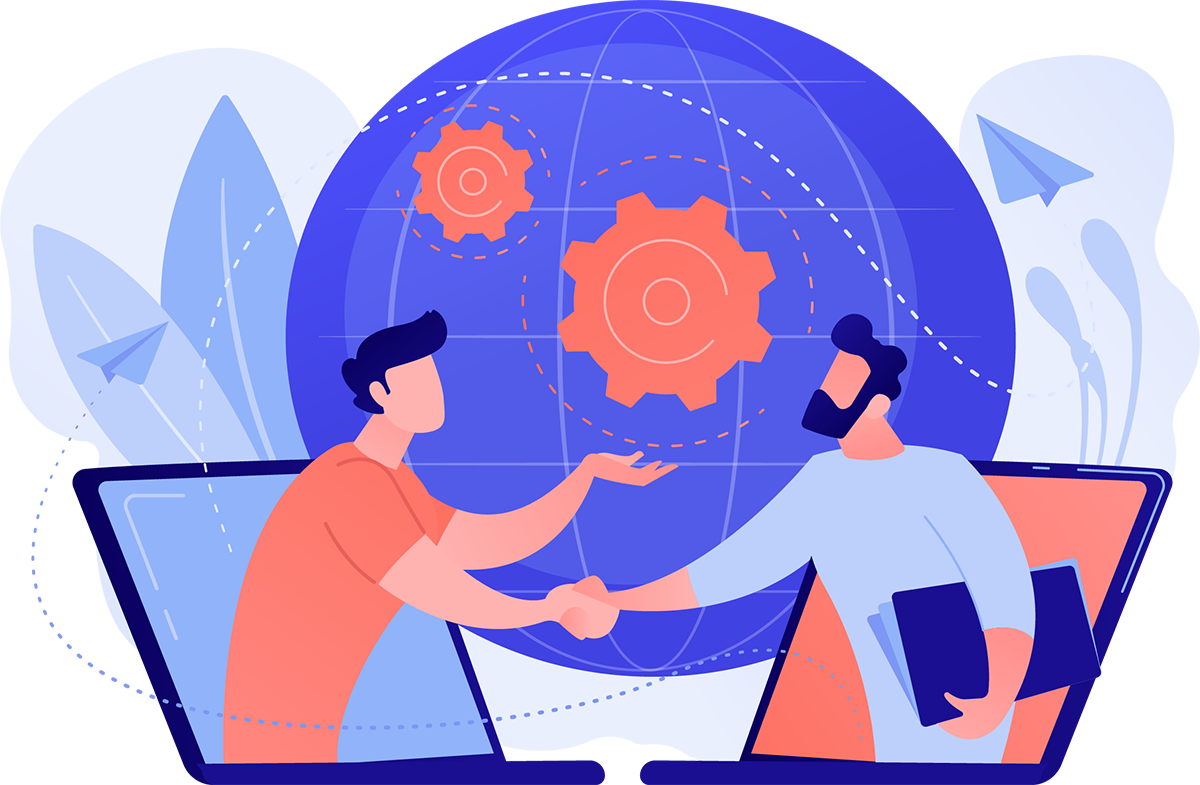 Ваш партнёр в корпоративном обучении
АНО ДПО «ВСК Университет»
Член Российской ассоциации бизнес-образования
Лицензия № Л035-01298-77/01342413
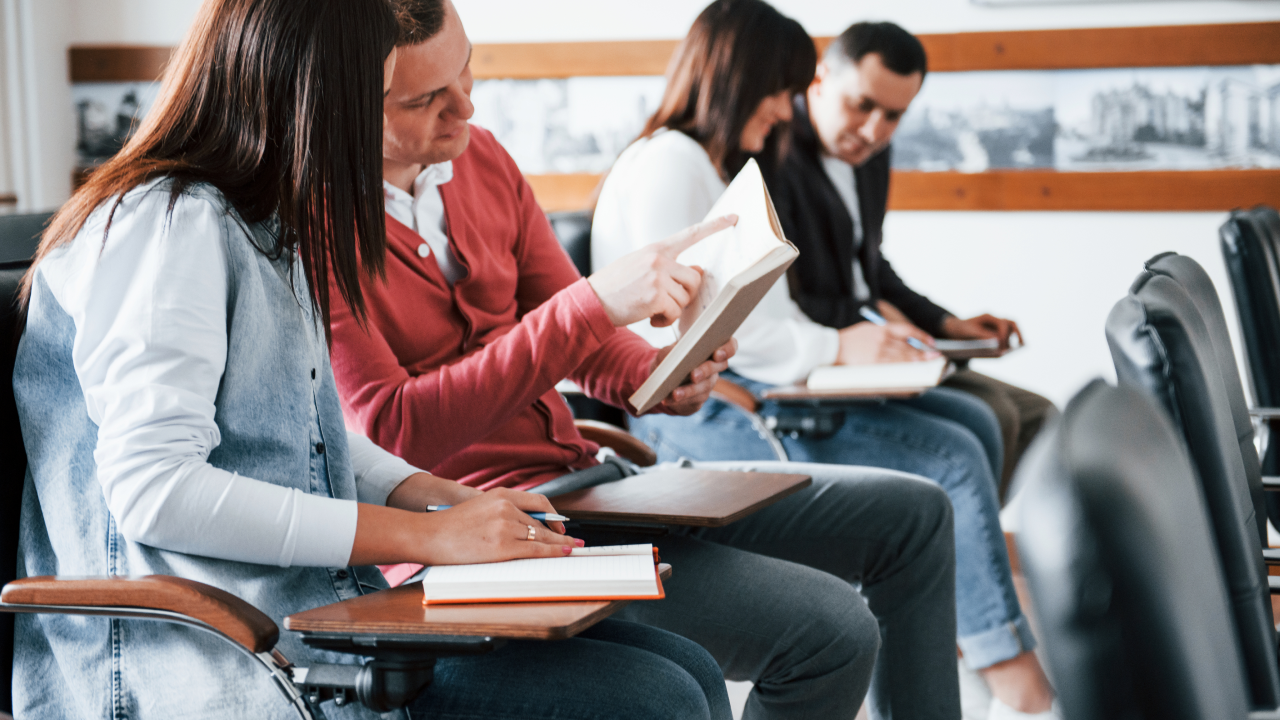 75+
37000+
образовательных сервисов
слушателей в год
CSI 9,8/10
индекс удовлетворённости
30+
лет
опыта
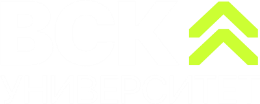 Лауреат премии«Хрустальная пирамида-2023»
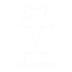 Лауреат премии“СМАРТ пирамида-2023”
Ваш партнер в корпоративном обучении
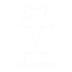 Лауреат премии“Эффективное образование-2023”
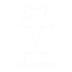 Зоны экспертизы
Сервисы
Форматы
Командные сессии
Лидерство и менеджмент
Бизнес-симуляции
Тренинги
Вебинары
Продажи и переговоры
Образовательные
программы
Стратегические сессиии воркшопы
Онлайн-курсы
Образовательные заряды
Коммуникации и публичные выступления
Образовательные треки
Личная эффективность
Обучающие анимационные ролики
HR-консалтинг
Оценка персонала
Подкасты
Изменения и инновации
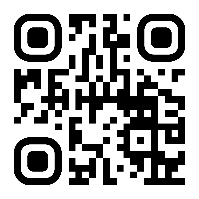 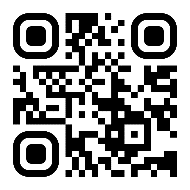 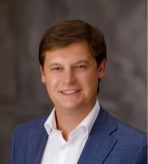 Александр Анапольский. Ректор ВСК Университета
Узнайте больше о возможностяхВСК Университета
Подписывайтесь на нас в Telegram и узнавайте новости ВСК Университета первыми
university.vsk.ru
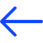 Консалтинг
Дебат-клуб (К)
Чемпионат по переговорам (К)
Бизнес-симуляции
(БС) Бизнес-симуляция ПРИЗМА 
(БС) Бизнес-симуляция ВЫЗОВ
Обучение
Допродажи и Кросс-продажи (Т+СО)
Метод СПИН для формирования потребностей клиента (Т) 
Навыки позитивного влияния (Т+СО) 
Назначение встречи: Телефонный звонок (Т) 
Работа с конфликтными клиентами (Т)
Работа с сомнениями и возражениями (Т)
Стили поведения - типология DISC (Т) 
Техника эффективных продаж (Т) 
Технология подготовки и проведения переговоров (Т) 
Типология клиентов (Т) 
Фишки продаж. Нестандартные подходы (Т)
Эффективная личная встреча с ЛПР (Т)
(СС) Воркшопы 
(СС) Стратегическая сессия 
(КС) Идентификация и преодоление дисфункций команды 
(КС) Командная сплоченность 
(КС) Кросс-функциональная сплоченность
Сессии
Продажи
и переговоры
Обучение
(Т+СО) Лидерство: От хорошего к великому 
(Т) Менеджмент в стиле коучинг 
(Т) Мотивация и развитие сотрудников 
(Т+СО) Наставничество и коучинг
(СО) Новый взгляд на мотивацию 
(Т+СО) Целеполагание и контроль исполнения 
(Т+СО) Делегирование ответственности: Риски и возможности 
(Т) Планирование через вовлечение сотрудников
(Т) Повышение эффективности команд (KPI & OKR)
(Т) Проведение совещаний и принятие групповых решений 
(Т+СО) Результативная обратная связь 
(Т) Управление удаленной командой 
(СО) Эмоциональное лидерство 
(СО) Эффективные совещания 
(Т) Эффективный руководитель
Лидерство и менеджмент
Консалтинг
Клуб лучших практик (К)
Обучение
Анализ проблем и выработка решений (Т+СО) 
Быстрые совещания (Т+СО) 
Гибкие методологии (Т+СО) 
Дизайн-мышление (Т+СО) 
Как раскрыть ценность данных (Т+СО)  
Поиск совместных решений в сложных ситуациях (Т+СО) 
Принятие решений в условиях  неопределенности (Т+СО)
Системное мышление (Т+СО)  
Стратегическое мышление (Т+СО) 
Трендспоттинг: Идентификация новых трендов в бизнесе (Т+СО) 
Управление изменениями (Т+СО)  
Управление инновациями (Т+СО)
ЛИНЕЙКА РЕШЕНИЙ
Изменения и инновации
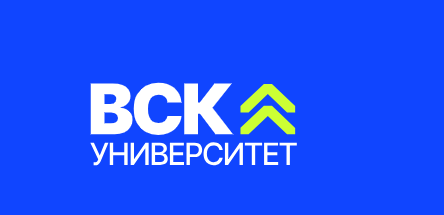 (ОП) Оценка компетенций 
(ОП) Разработка модели компетенций
(ОП) Составление индивидуальных планов развития
Оценка
(К) Адаптация сотрудников 
(К) Оптимизация процессов EJM 
(К) Планирование карьеры и карьерные треки 
(К) Подготовка внутренних преподавателей
(К) Функциональные семинары
Консалтинг
Обучение
Алхимия отношений и управление негативными эмоциями (Т+СО)  
Вовлечение аудитории (СО) 
Деловое письмо: Ясно и грамотно (Т)
Искусство впечатлять (Т) 
Как подготовиться к выступлению на совещании (СО) 
Навыки активного слушания (Т+СО) 
Навыки публичного выступления (Т) 
Нетворкинг на бизнес-мероприятиях (Т) 
Подготовка информации для совещания (Т) 
Подготовка слайдов и отчетов для руководителя (Т+СО) 
Проведение эффективного собеседования (Т)  
Проведения презентации / совещания в онлайн-формате (Т+СО)  
Развитие эмоционального интеллекта (Т+СО)  
Смелый разговор - управление конфликтами (Т+СО) 
Современное оформление слайдов (СО) 
Сторителлинг: Как влиять на людей при помощи убедительной истории (Т) 
Трудный разговор при увольнении (Т)
Обучение
(Т+СО) Как добиваться результата 
(Т+СО) Победа над прокрастинацией 
(СО) Продуктивность при работе из дома 
(Т) Эффективные инвестиции в себя 
(СО) Битва за внимание
(СО) Вводный обзор SAFE
(Т+СО) Как добиваться максимальной концентрации внимания 
(Т+СО) Как доводить дело до завершения 
(СО) Как писать тех. Задания на автоматизацию
(СО) Как писать электронные письма 
(СО) Как принимать обратную связь 
(Т+СО) Найди свой путь - опора на сильные стороны личности 
(Т+СО) Осознанный выбор действий
(Т) Проактивный подход 
(СО) Стрессоустойчивость 
(Т) Творец своего времени
(Т) Управление стрессом
Личная эффективность
Коммуникации и публичные выступления
Легенда форматов:
Командная сессия – КСБизнес-симуляция – БС
Оценка персонала – ОП
Стратегическая сессия – СС
Консалтинг – К
Тренинг – Т
Самостоятельное обучение - СО
Наши клиенты
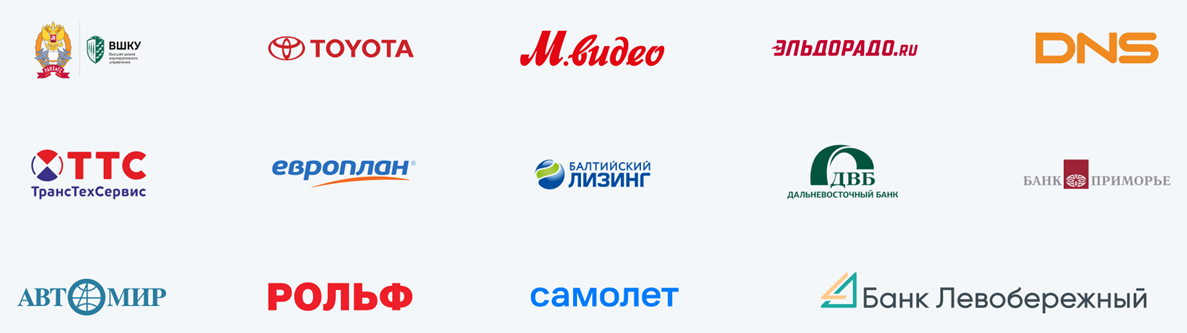 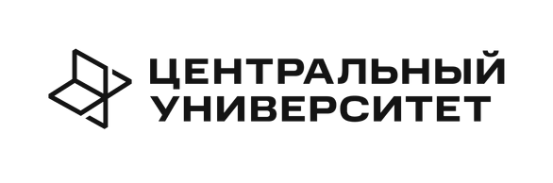 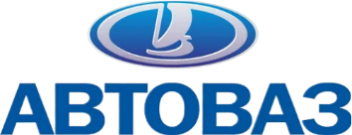 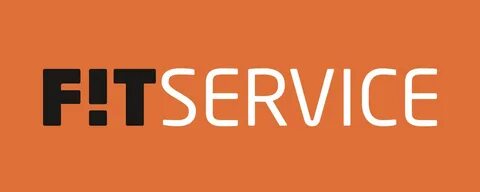 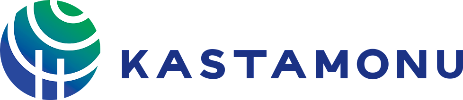 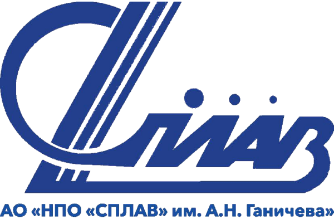 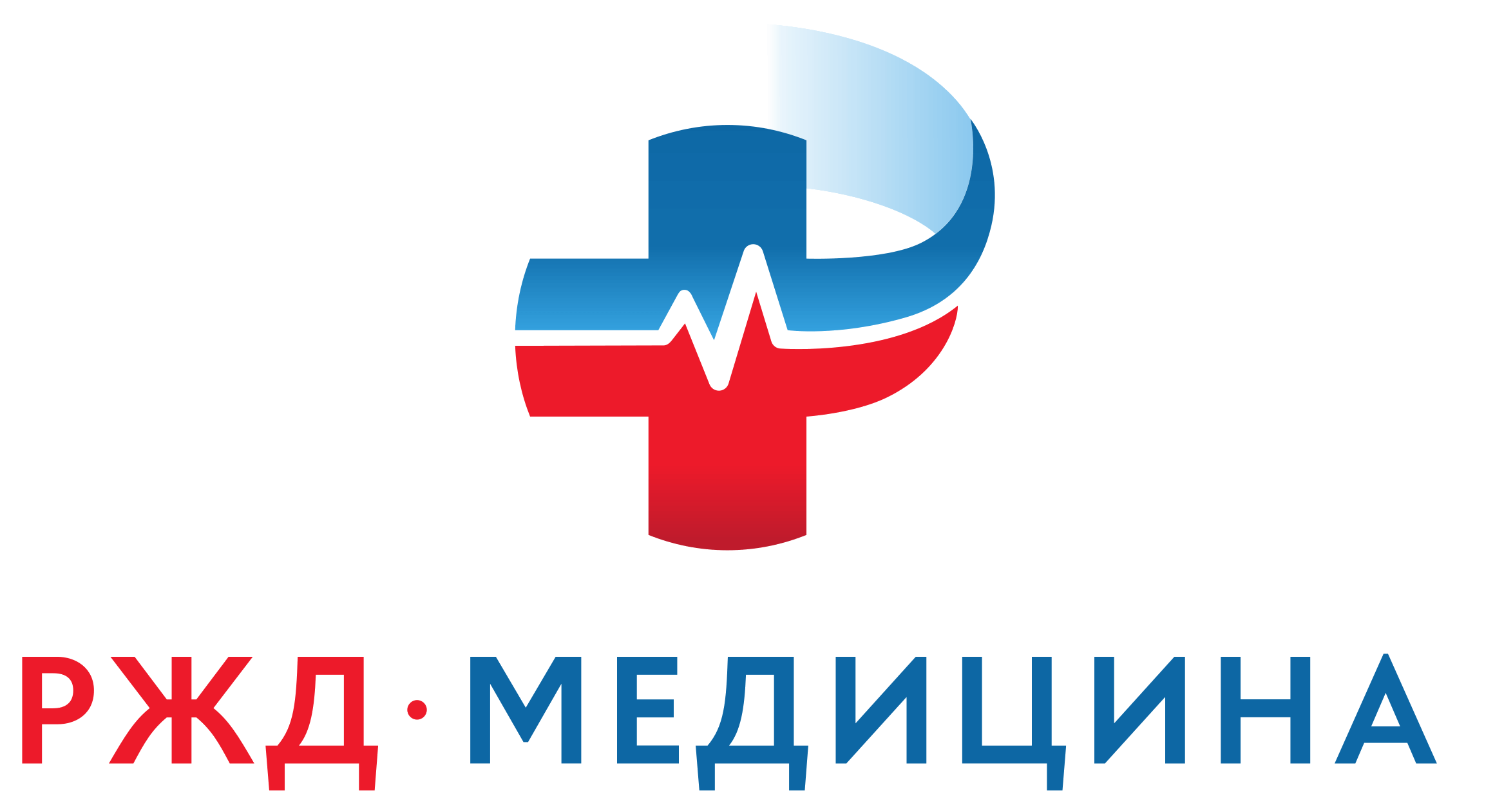 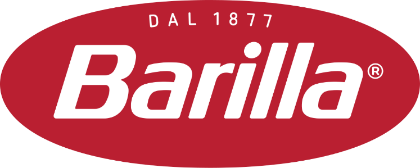 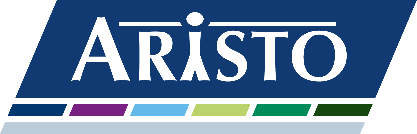 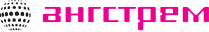 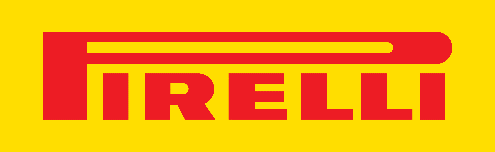 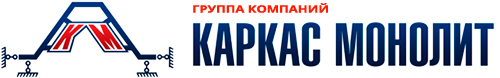 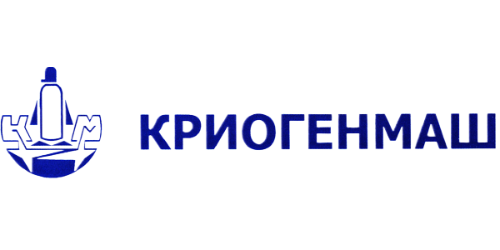 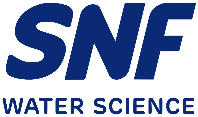 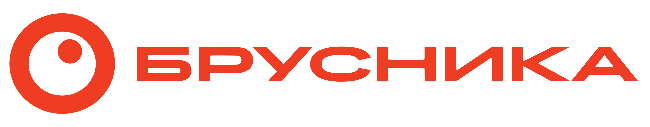 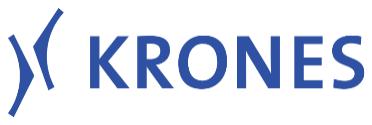 Образовательные программы по развитию «мягких» навыков
65+
образовательных программ
Переговоры
Продажи
Коммуникации
Публичные выступления
Личная эффективность
Управление людьми
Управление процессами
Образовательные заряды
Онлайн-курсы
Тренинги
Подкасты
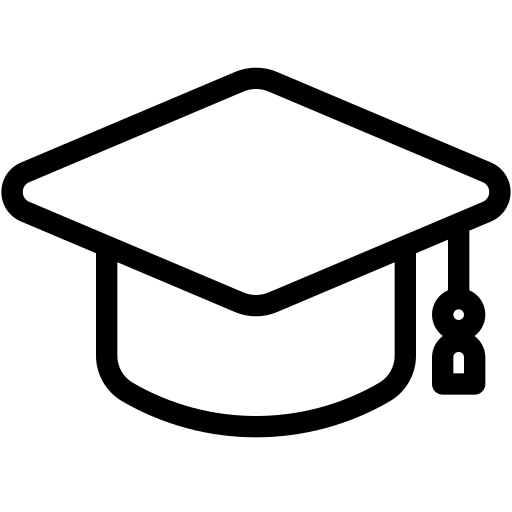 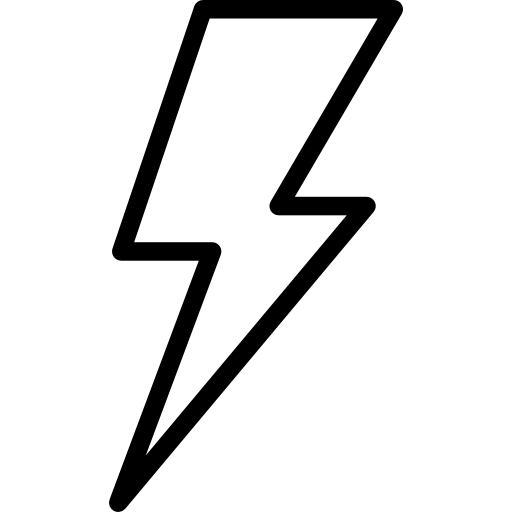 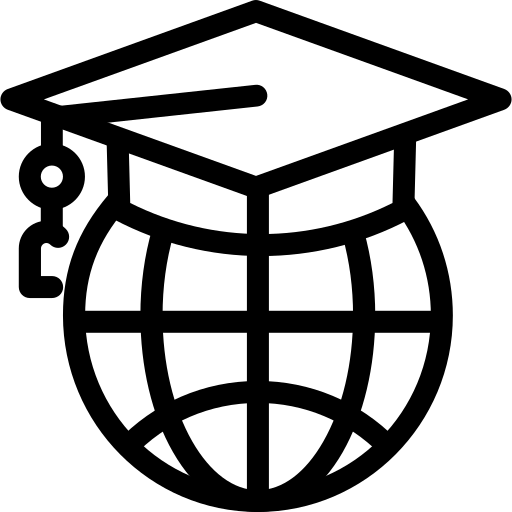 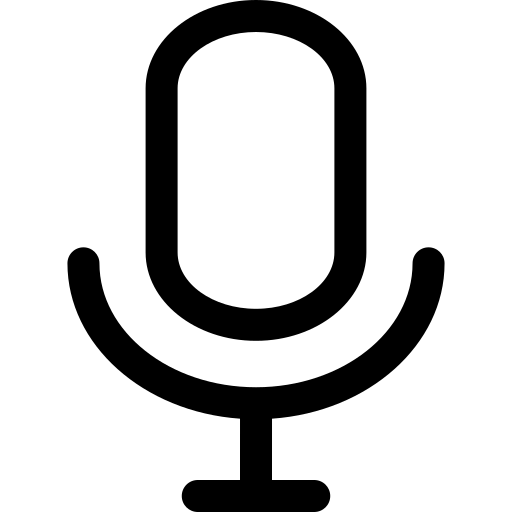 Образовательные треки
Вебинары
Обучающие анимационные ролики
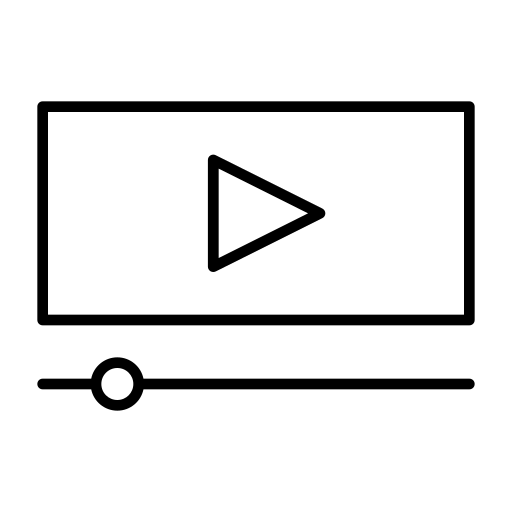 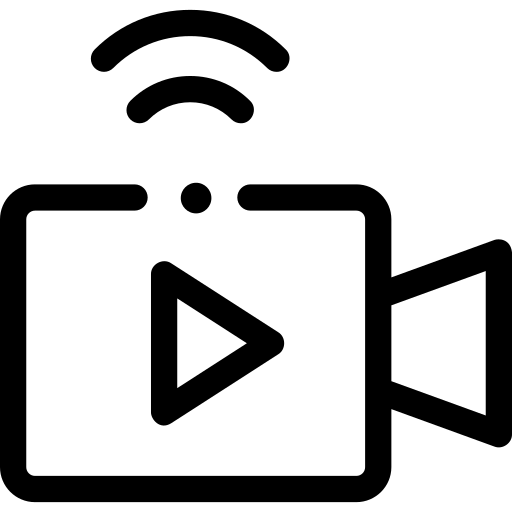 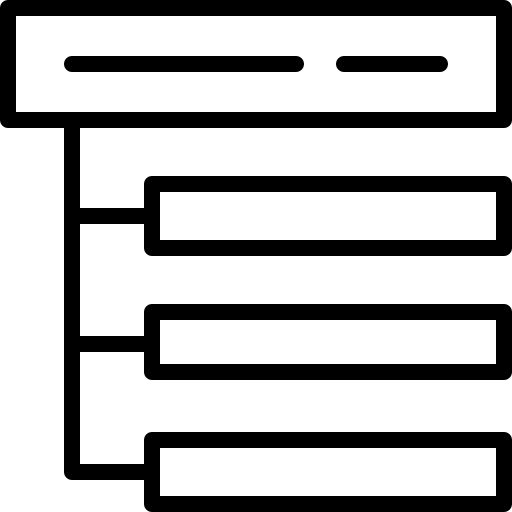 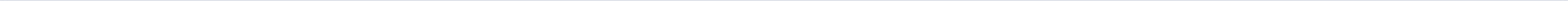 Мастер управления цифровым развитием компании
Первая в России программа международной категории SMM (Specialized Master of Management) для лидеров цифровой трансформации.
Проводится ВСК Университетом в партнерстве с Высшей школой корпоративного управления Президентской академии.
Слушатели получают диплом о профессиональной подготовке Президентской академии.
Слушатели программы обучаются:

1. Разрабатывать цифровую стратегию развития компании
2. Выбирать и внедрять в бизнес цифровые инструменты
3. Формировать конкурентные преимущества продукта
4. Управлять командами цифровой трансформации
5. Рассчитывать бизнес-эффекты от цифровых изменений
6. Управлять рисками при цифровой трансформации
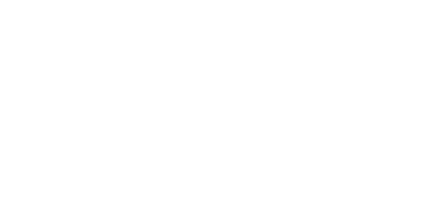 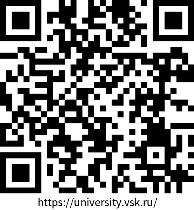 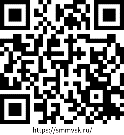 Программа Мастер управления цифровым развитием компании на кафедре ВСК
в Президентской академии
Проводим образовательные программы для клиентов
и партнеров ВСК
Программы для профессионалов по корпоративному страхованию
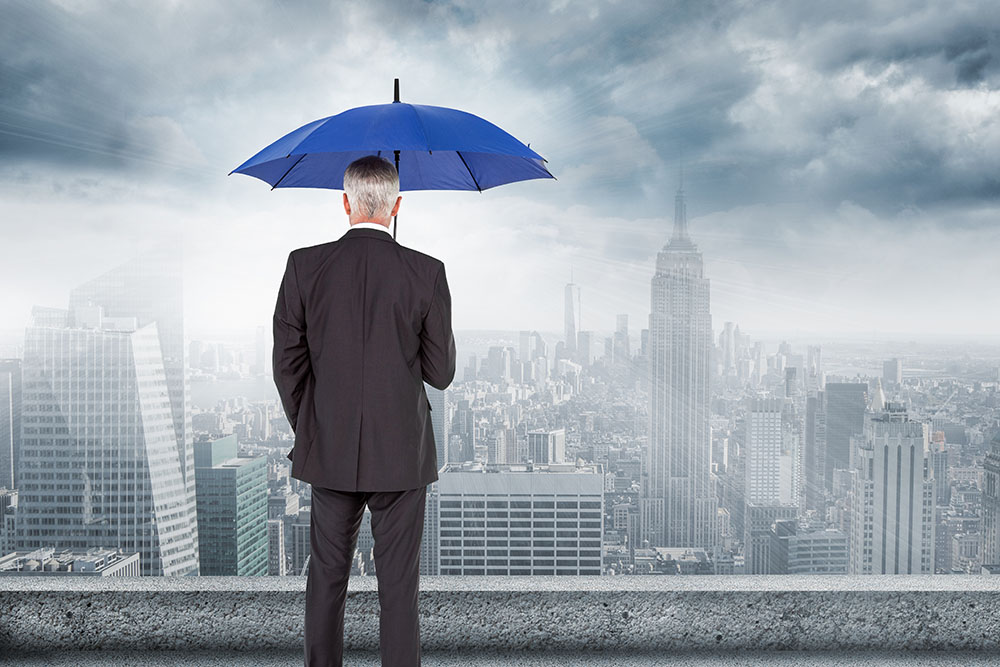 8-800-222-52-71
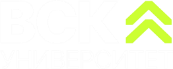 БИЗНЕС-ИНТЕНСИВ
Корпоративное страхование для профессионалов: все вопросы и ответы
очно
онлайн
17-18 октября
Москва
Программа: 8 обучающих модулей, бизнес-симуляция, культурная программа
Целевая аудитория
Формат
Руководители и эксперты корпоративных Страхователей
Модуль 1: Обзор рынка корпоративного страхования, аналитика, тенденции, тренды, прогнозы
Модуль 2: Изменения в законодательстве  
Модуль 3: Особенности подготовки программ корпоративного страхования 
Модуль 4: Сюрвей и оценка имущества
Модуль 5: Цифровизация бизнес-процессов в корпоративном страховании 
Модуль 6: Андеррайтинг и актуарные расчеты в корпоративном страховании 
Модуль 7: Практика урегулирования убытков 
Модуль 8: Личные виды страхования 
Модуль 9: Бизнес-симуляция «Катастрофа»
Что вы получите:
Экспертные знания: последние тренды и лучшие практики в сфере корпоративного страхования, которые помогут вам эффективно управлять страховой защитой.
Практические навыки: реальные кейсы и разбор конкретных ситуаций позволят вам применить полученные знания сразу же после окончания курса.
Обмен опытом: возможность поделиться своим опытом и услышать мнения других профессионалов. 
Новые возможности: возможность общения с ведущими экспертами рынка, обмена идеями и налаживания контактов.
Цифровизация: узнаете, как современные технологии могут улучшить текущие бизнес-процессы и сократить расходы.
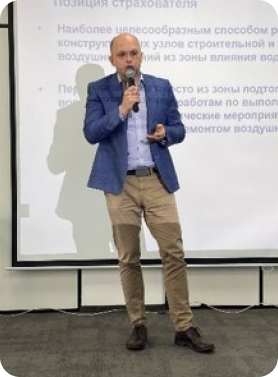 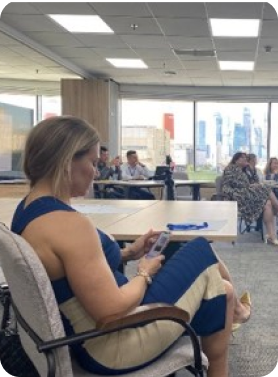 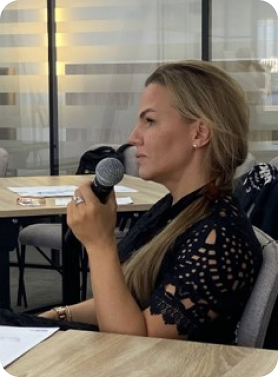 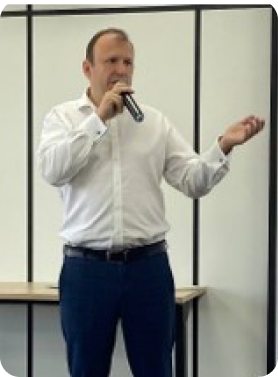 Применение ИИ для развития бизнеса
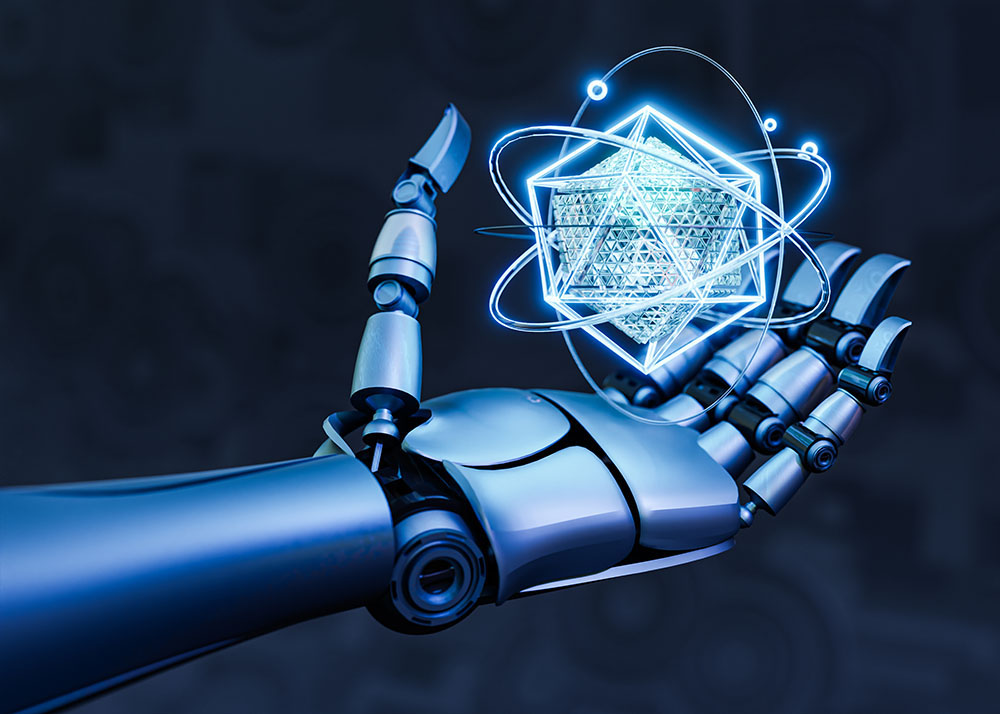 8-800-222-52-71
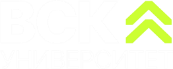 Минимум теории
Максимум практики
Практические задания
очно
онлайн
Больше не хайп:
ИИ как часть бизнеса
В ходе программы участники научатся выполнять  с помощью чата GPT задания, связанные с обработкой большого массива данных.
А также в формате мозгового штурма сгенерируют идеи по внедрению ИИ внутри Компании/
Подразделения.
Интенсив построен по принципу ориентации на практическую реализацию. Участники познакомятся с реальными кейсами внедрения  инструментов ИИ.
Для руководителей и ключевых сотрудников, которые хотят повысить свою компетентность в масштабировании инструментов искусственного интеллекта в компании и стать лидерами цифровой трансформации.
Целевая аудитория
Формат:
8 часов
Интерактив
Руководители компаний всех отраслей экономики
Тренды развития и применения инструментов ИИ в мире
Обзор работы инструментов ИИ в России
Все участники получат возможность задавать вопросы в процессе обучения и постоянного диалога с приглашенными спикерами-практиками.
Генеративные  модели ИИ (практическая работа с чатом GPT: работа с большими массивами данных; генерация данных;  анализ данных; создание текстов; сбор большого массива  данных)
Кейсы использования инструментов ИИ для решения различных бизнес-задач (операции, финансовое прогнозирование, кейсы в продажах, создание рекомендательных систем и персонализация)
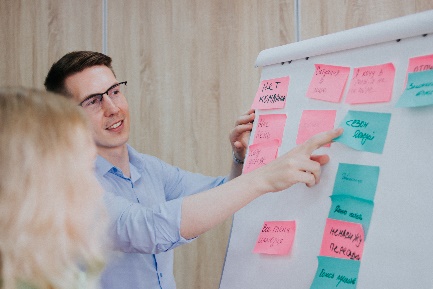 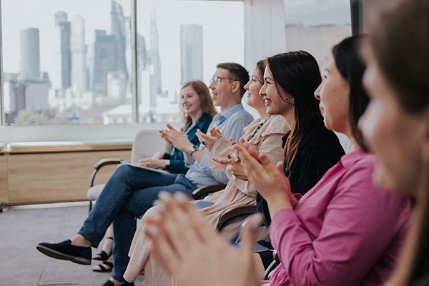 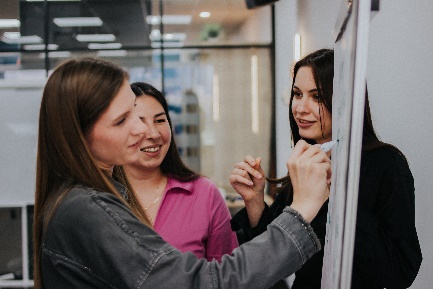 Система комплексного внедрения ИИ в организации
Мозговой штурм «Внедрение инструментов искусственного интеллекта внутри компании».
Образовательное пространство в сердце столицы
Москва, Саввинская набережная, 15
ТОП-10 образовательных сервисов
БИЗНЕС-СИМУЛЯЦИИ
«ПРИЗМА»

Развитие компетенций стратегического мышления и управления

Понимание связи стратегии и результата через призму разных показателей

Осознание взаимосвязи финансовых показателей и нематериальных активов компании
БИЗНЕС-СИМУЛЯЦИИ
«ВЫЗОВ»

Развитие компетенций операционного и стратегического управления компанией на высококонкурентном рынке

Анализ взаимосвязи принимаемых решений и финансовых результатов

Планирование связи: «решения – действие конкурентов – финансовые показатели» в перспективе нескольких лет
КОМАНДНЫЕ СЕССИИ
Командная сплоченность

Кросс-функциональная сплоченность

Операционная эффективность

Идентификация и преодоление дисфункций команды
СТРАТЕГИЧЕСКИЕ СЕССИИ И ВОРКШОПЫ
Стратегическая сессия

В сессии могут использоваться разные инструменты анализа, поиска идей и выработки решений



Воркшоп

Интенсивный формат позволяет за короткое время решить задачу
«OKR – фокус на командный результат»
Objectives and Key Results (Цели и Ключевые Результаты) – современная методика постановки, синхронизации и мониторинга исполнения стратегических целей бизнеса.
• Введение в OKR подход

• Организация работы команд в OKR подходе

• Метрики ключевых результатов 

• Формирование OKR на год и квартал
Управление работой проектных команд
Опыт цифровой трансформации ВСК позволил создать уникальную учебную программу, которая сочетает обзор подходов к управлению проектами и практические инструменты.
• Развитие методик управления проектами

• Домены фреймворка Cynefin

• Подходы к управлению проектами

• Практика внедрения фреймворка SAFe

• Отработка agile-практик
«Непрерывные улучшения»
Участники познакомятся с теорией непрерывного улучшения, изучат практические инструменты для внедрения непрерывных улучшений в различных видах управленческих систем.
Теория непрерывных улучшений
Анализ четырёх видов управленческих систем
Проведение диверсионного анализа и поиск текущих улучшений
Поиск и формулировка гипотез для улучшений.
Практика: методики поиска улучшений и новых идей.
«Дизайн - мышление»
Интенсивный курс, направленный на развитие навыков проектирования клиентского пути и оптимизации процессов.
• Определение и исследование пользовательских проблем

• CJM –карта пути клиента

• Service blueprint

• Инструменты выбора лучшего решения

• Внедрение решений и оценка результатов
Программа: «Управленческая экспертиза»
Программа охватывает основные навыки и компетенции, которые необходимы успешному руководителю, что эффективно выстроить работу с командой и достигать высочайших результатов.
Модуль 1: Целеполагание и контроль исполнения

Модуль 2: Ситуационное руководство

Модуль 3: Персональное лидерство

Модуль 4: Мотивация и развитие сотрудников
Оценка персонала и HR-консалтинг
Оценка компетенцийПоможем наладить оценку персонала в разных форматах
Составление индивидуальных планов развития (ИПР)Повысим вовлеченность и эффективность сотрудников через персонализацию и непрерывность обучения
Разработка моделей компетенций
Заложим основу для системного обучения и развития персонала
Адаптация сотрудниковПоможем эффективно интегрировать сотрудников в рабочую среду
Планирование карьеры и карьерные трекиПоможем управлять карьерным ростом сотрудников, обеспечивая им ясный путь развития
Повышение эффективности команд (KPI и OKR)
Поможем внедрить результативные системы целеполагания и управления эффективностью деятельности сотрудников
Образовательные проектыРазработаем и проведём образовательные проекты для ваших команд
Оптимизация процессов EJMПоможем сделать путь сотрудника в компании удобнее и результативнее
Еще больше программ на сайте ВСК Университета
Переходите на сайт, чтобы узнать больше о возможностях
ВСК Университета
Подписывайтесь на телеграм канал, чтобы узнавать актуальные новости и получать полезные статьи
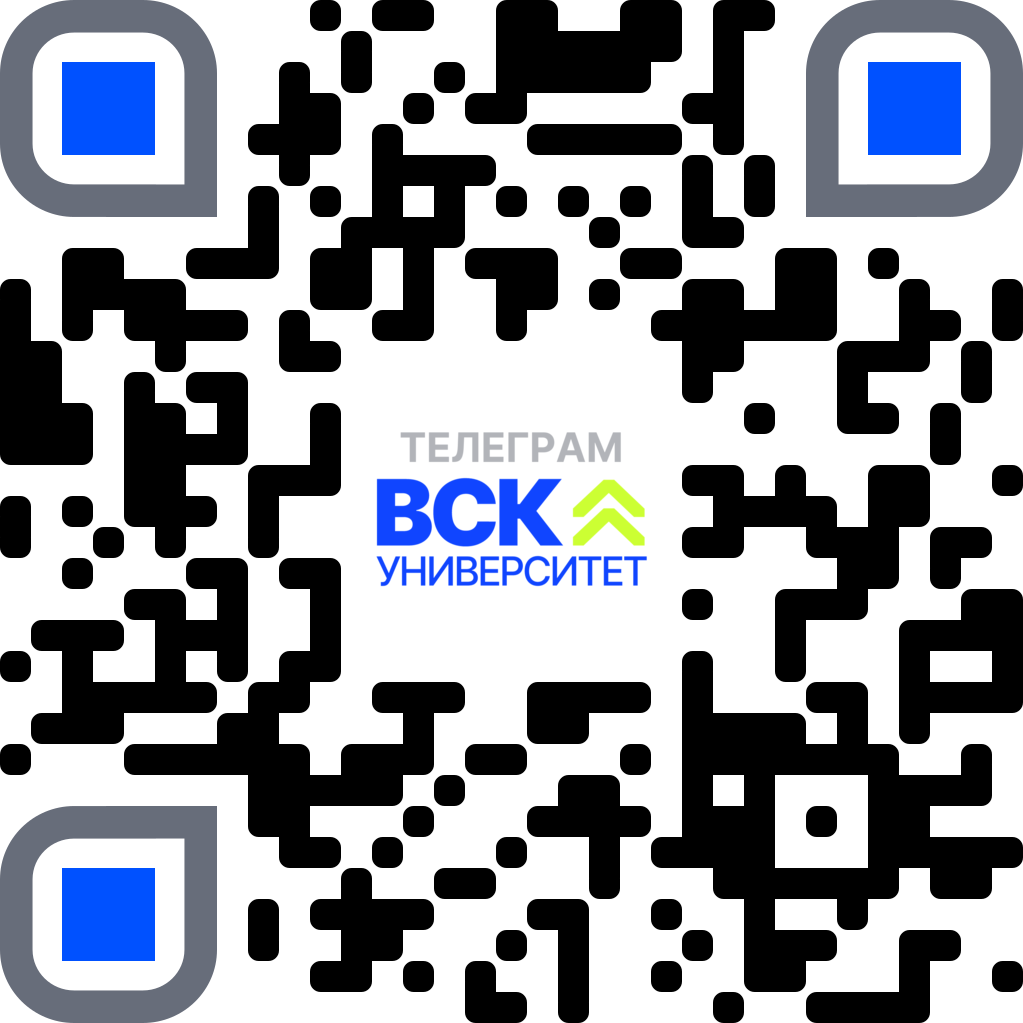